Criminal Background Clearances and Federal Rap Back
What is Rap Back?
It is a background screening database and service offered by the Federal government used to provide notifications of criminal activity to the requesting agencies.
Who must be fingerprinted?
Anyone that has supervisory responsibilities of children in child care.
Providers, Co-providers, Additional Adults
Residents of Family and Large Family Child Cares (over 18)
Substitutes
Staff
When should I get fingerprinted?
Where can I get printed?
Criminal Justice Information System at Reisterstown Road Plaza
MVA locations
Private Vendors
What forms do I need?
Live Scan Form
Centers and Large Family will need to add their authorization number next to the preprinted OCC number.
Additional Form
Privacy Rights Form
Everyone who is printed needs to sign this form and return to the OCC.
Out of State Residents
If you currently or have in the last 5 years lived in another state then you must have a criminal background clearance for that state.
You must also contact the Department of Social Services for that state and request a Child Protective History clearance.
Http://childcareaware.org provides information for criminal background clearances and child protective services for every state.
How do I get reimbursed?
Complete and submit the billing invoice.
One per provider or facility.
Attach an employee roster (Centers and Large Family homes)
Attach the receipts for everyone that was printed.
Complete and attach the W-9
Submit these by the deadline.
Billing Invoice and W-9
Customer Service Information
Criminal Justice Information Systems
Central Repository

410 764-4501
1-888 795-0011
Questions….
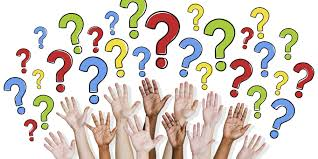